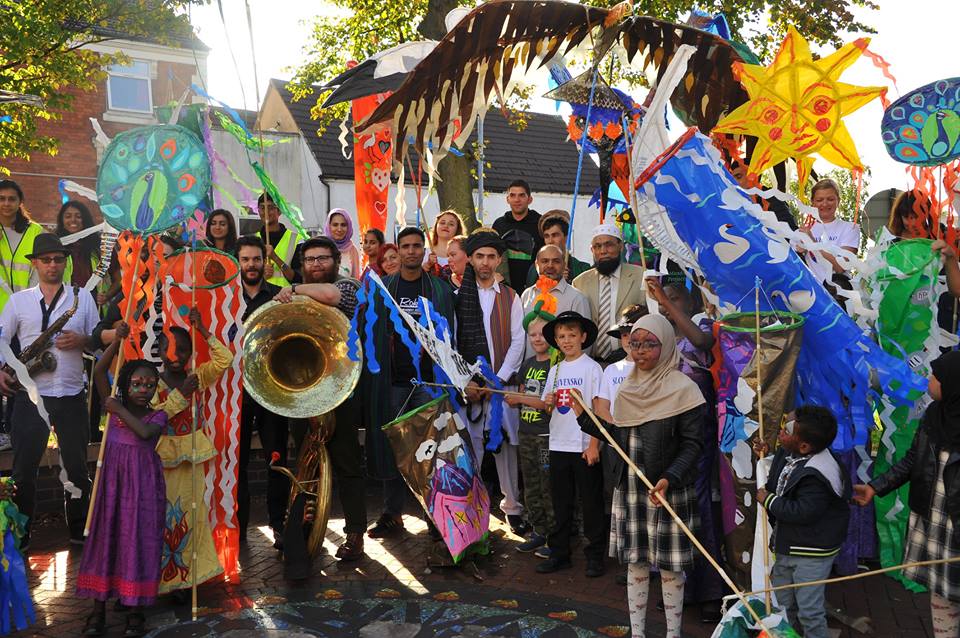 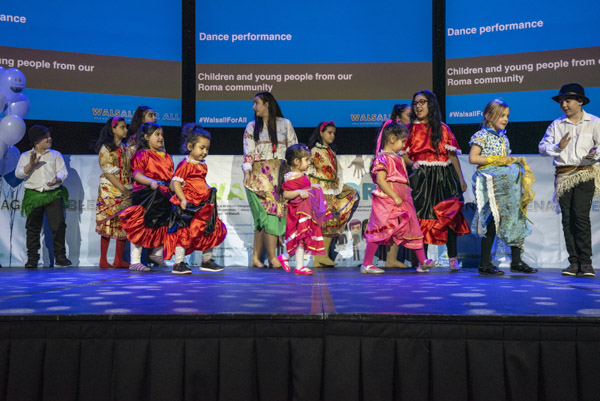 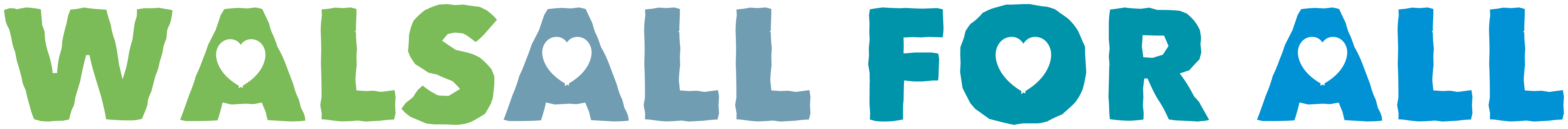 Overview of Walsall for All Partnership
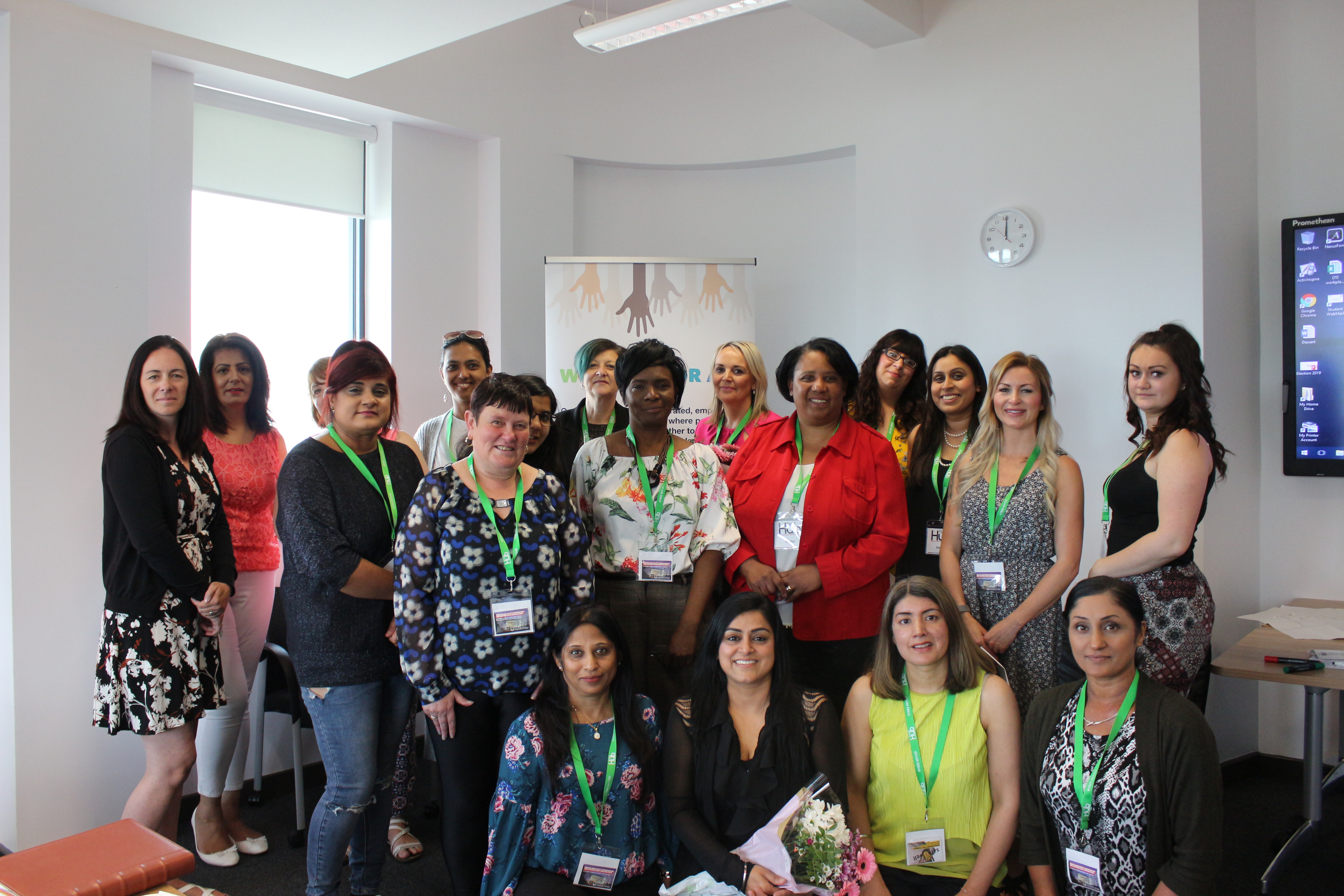 A’isha Khan, Chair W4A Partnership
Dr Irena Hergottova, Walsall Council
Context
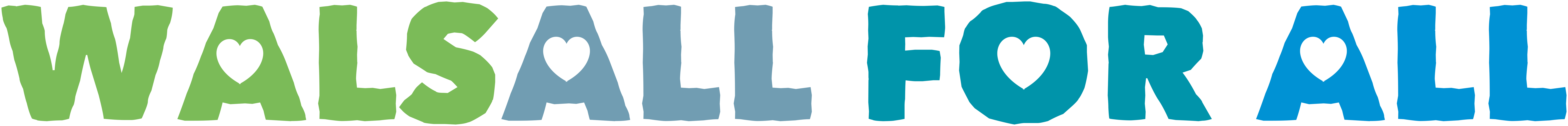 Vision
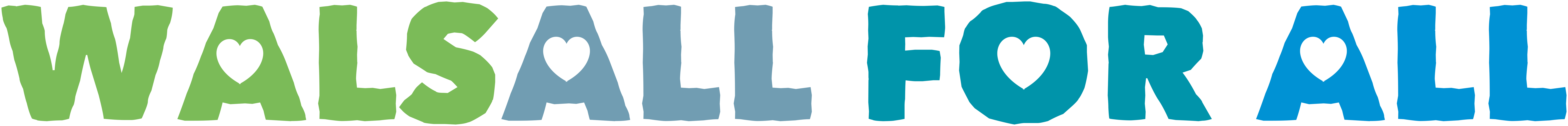 Our vision is to create integrated, empowered and inclusive communities where people from all backgrounds come together to celebrate what they have in common. A place where our residents are safe and valued, and everyone has fair opportunities to fulfil their potential and contribute to the growth of Walsall.
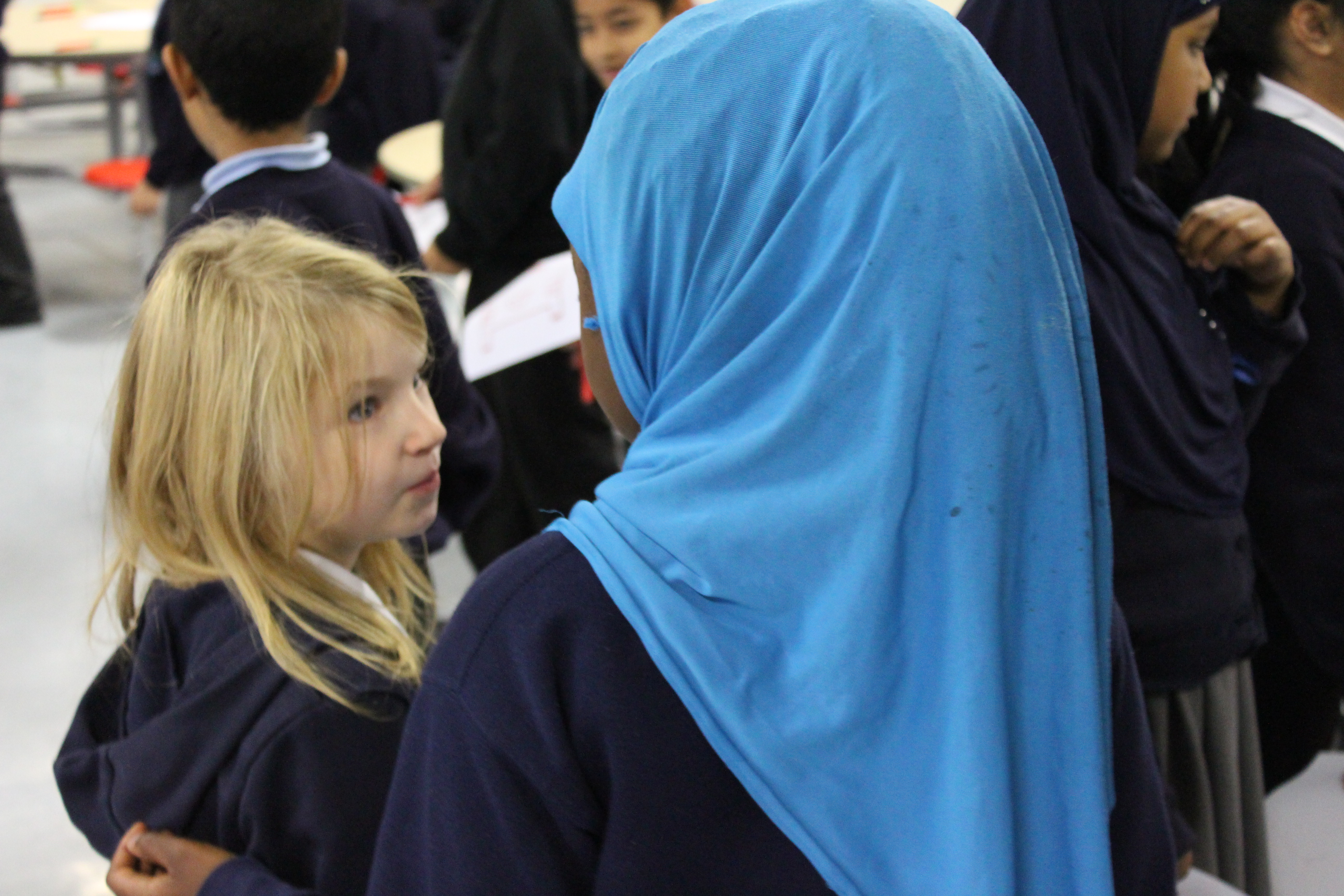 Connecting across communities
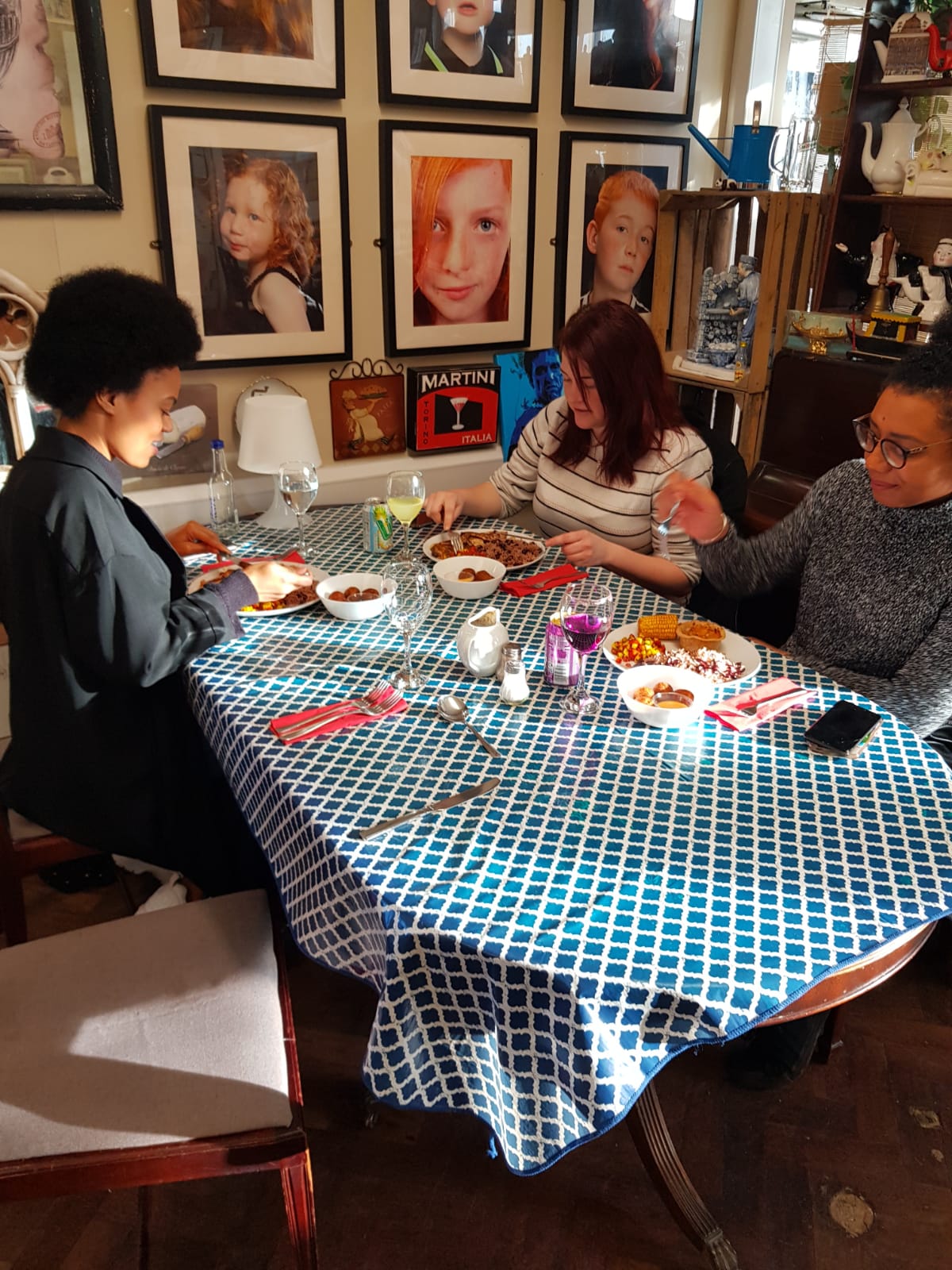 Young people learning and growing together
Working and contributing together
Living together
[Speaker Notes: It recognises our strengths as well as our challenges, and sets out the steps we will take to break down barriers to integration.]
Evaluation
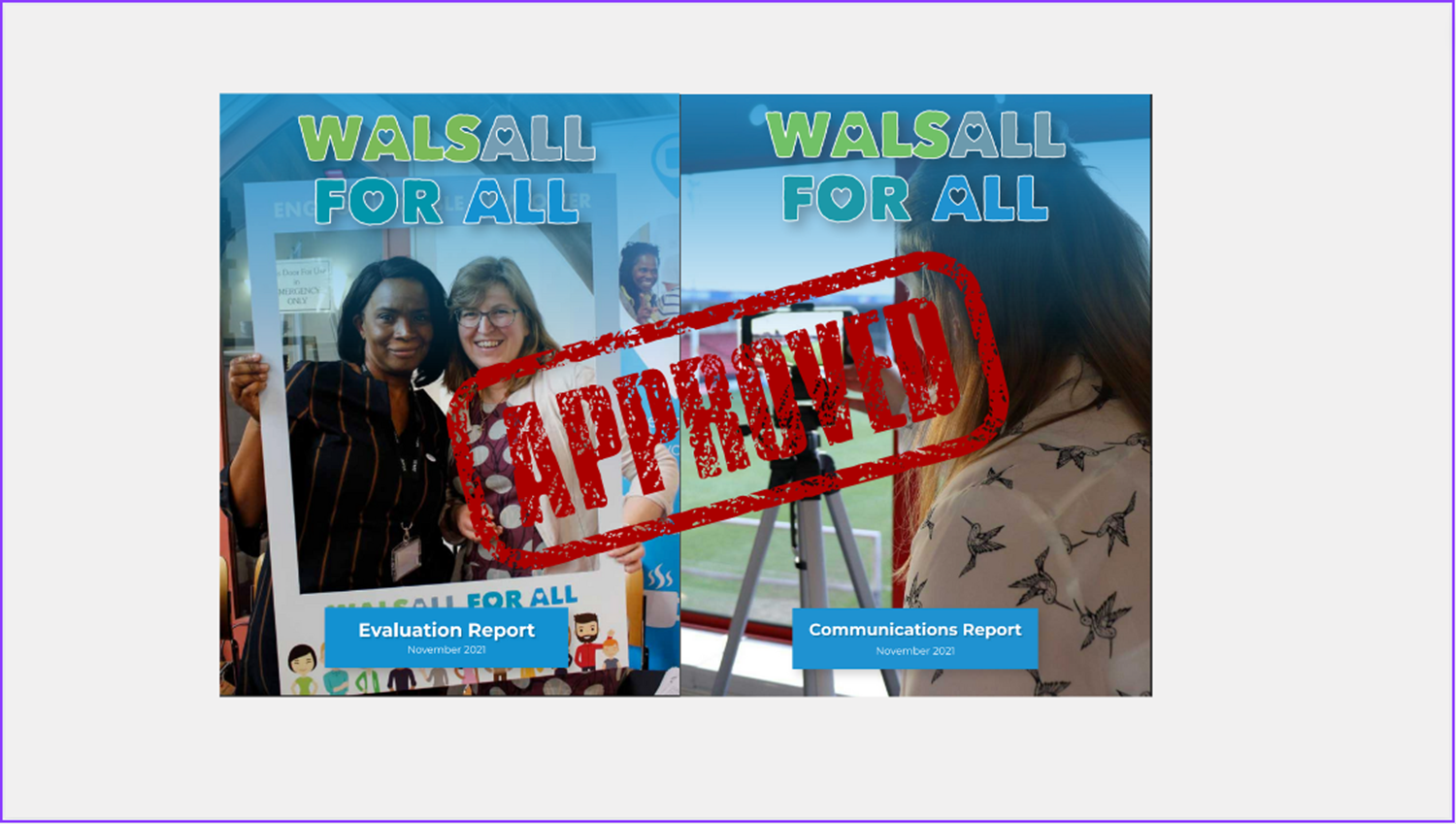 Achievements
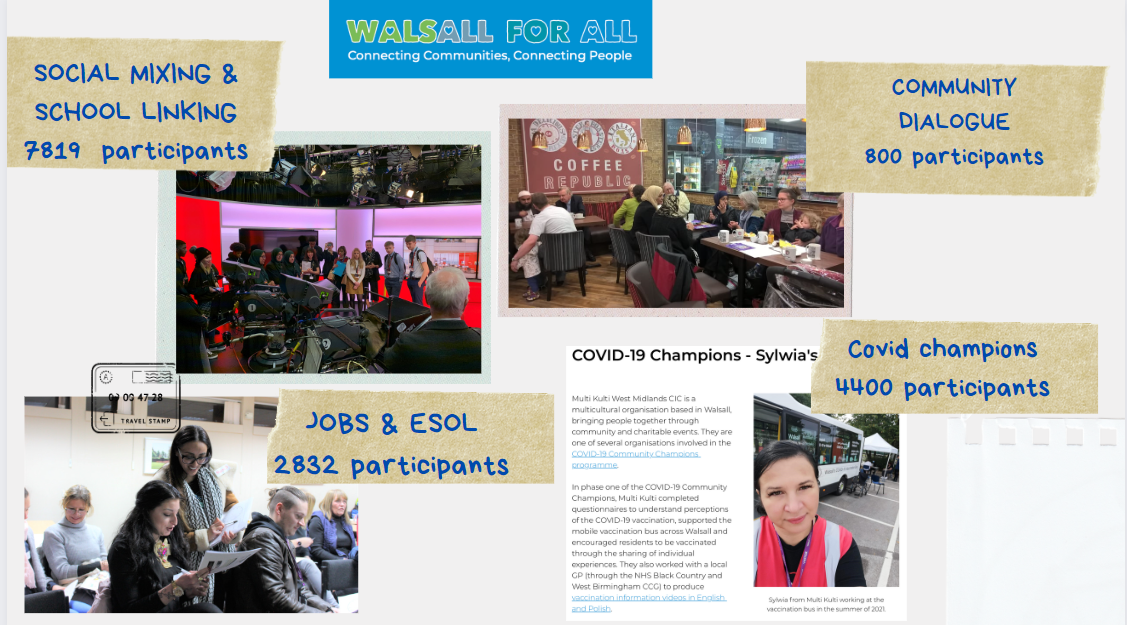 Social Media
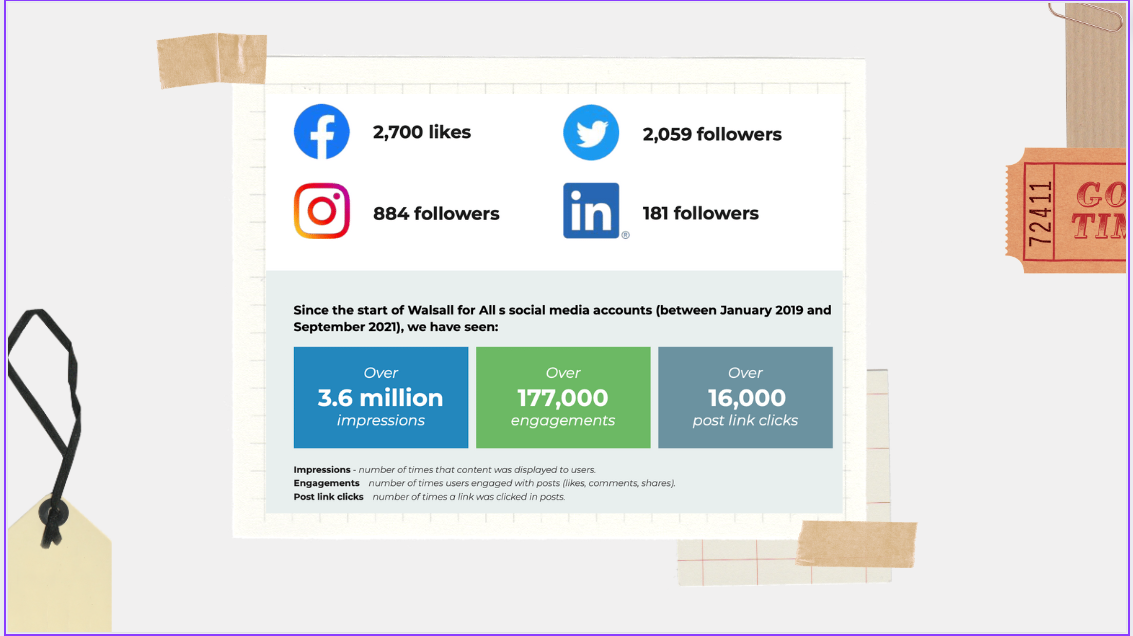 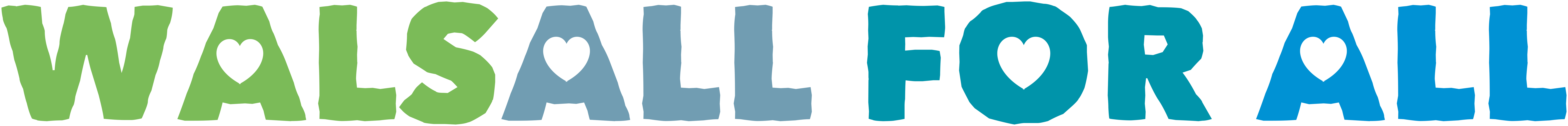 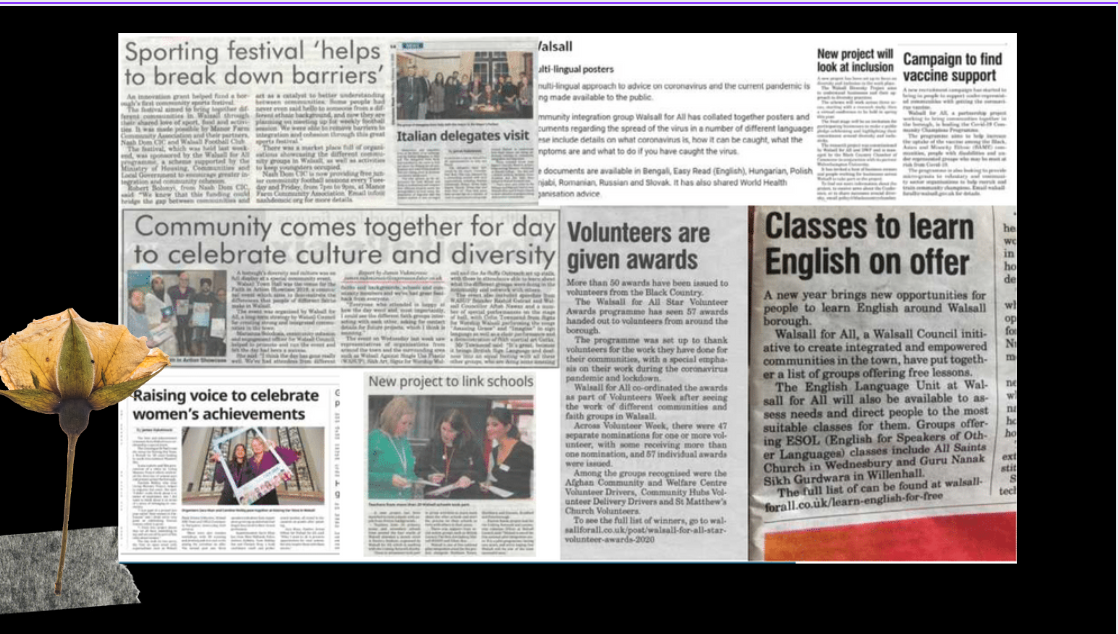 Testimonies from Participants
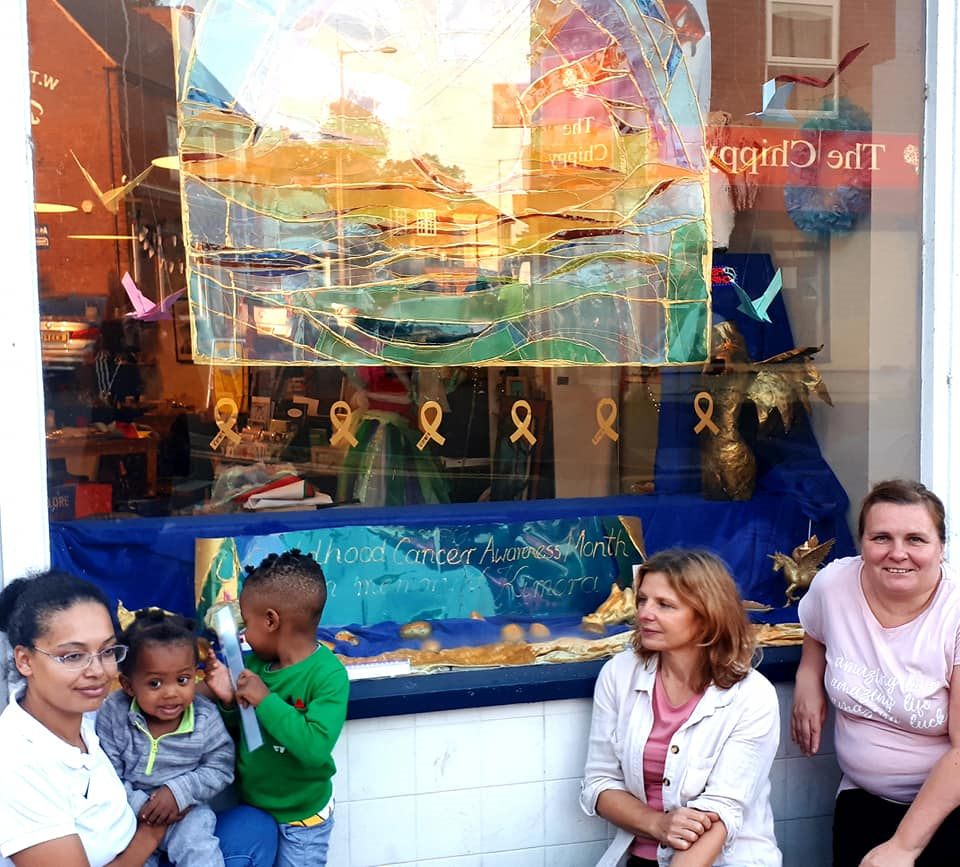 YouTube video (youtubetrimmer.com)
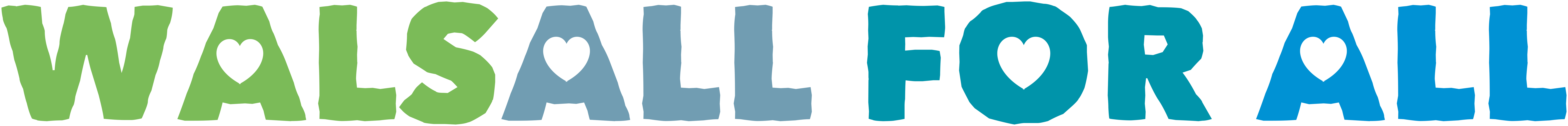 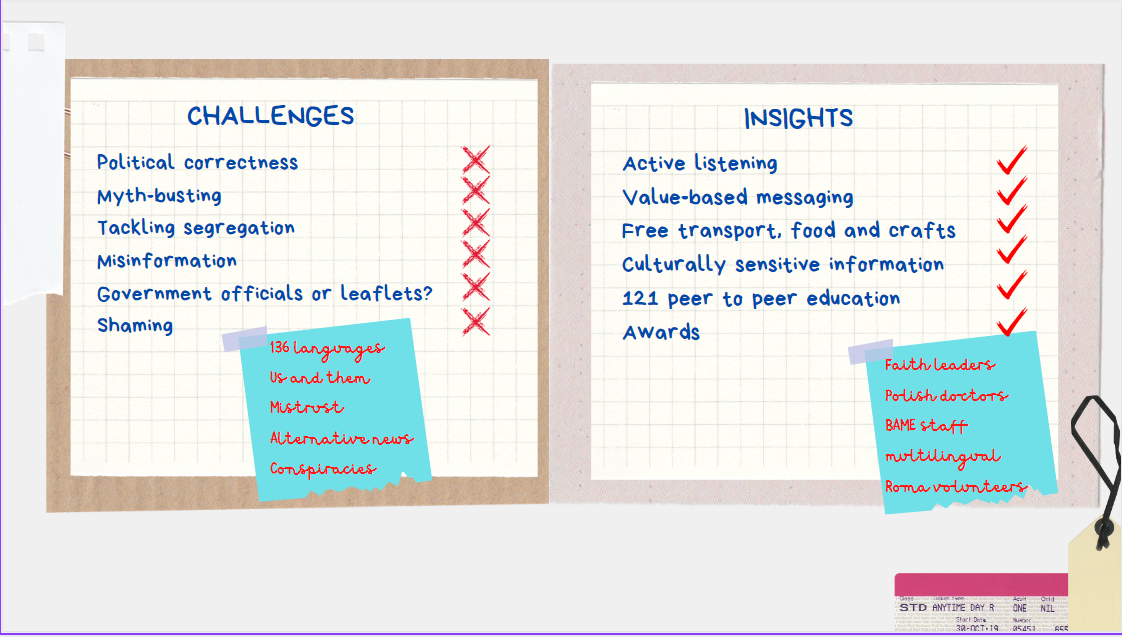 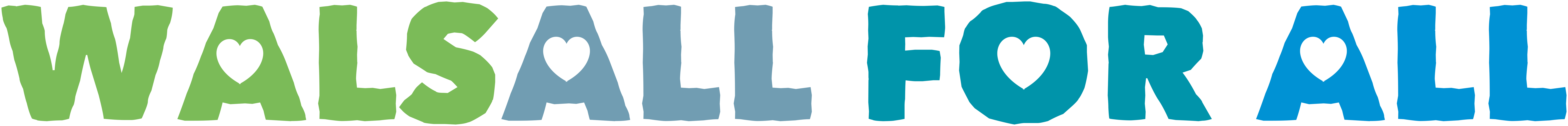 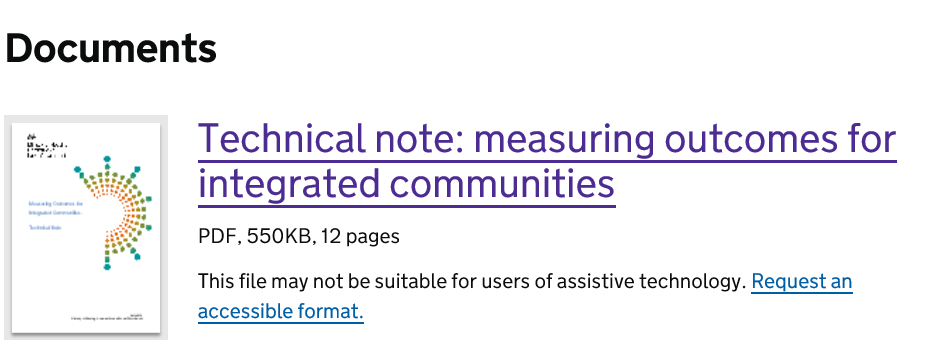 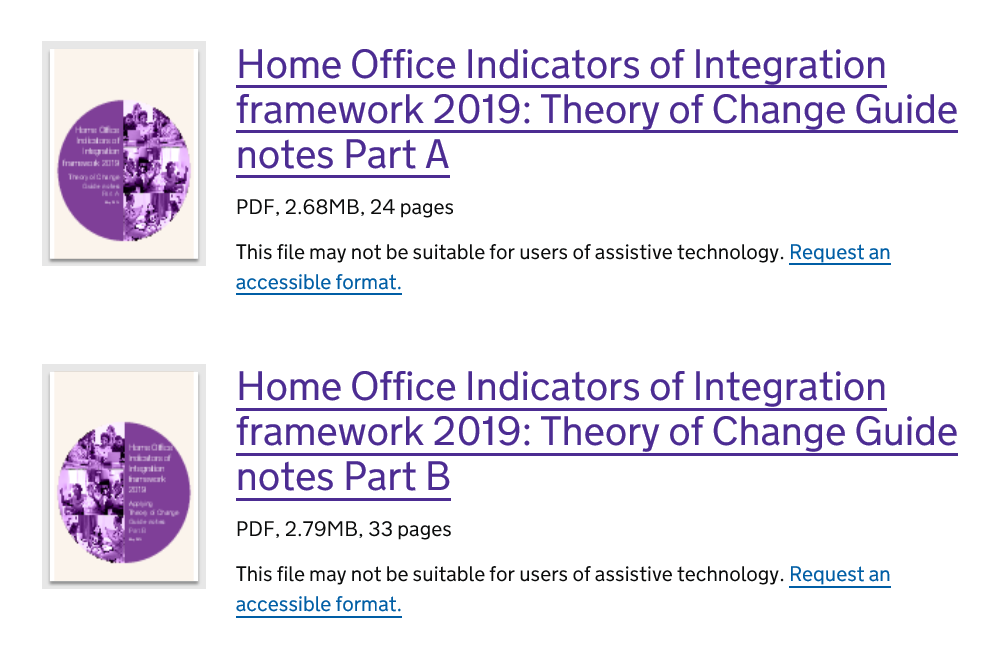 New Opportunities at WMCA level
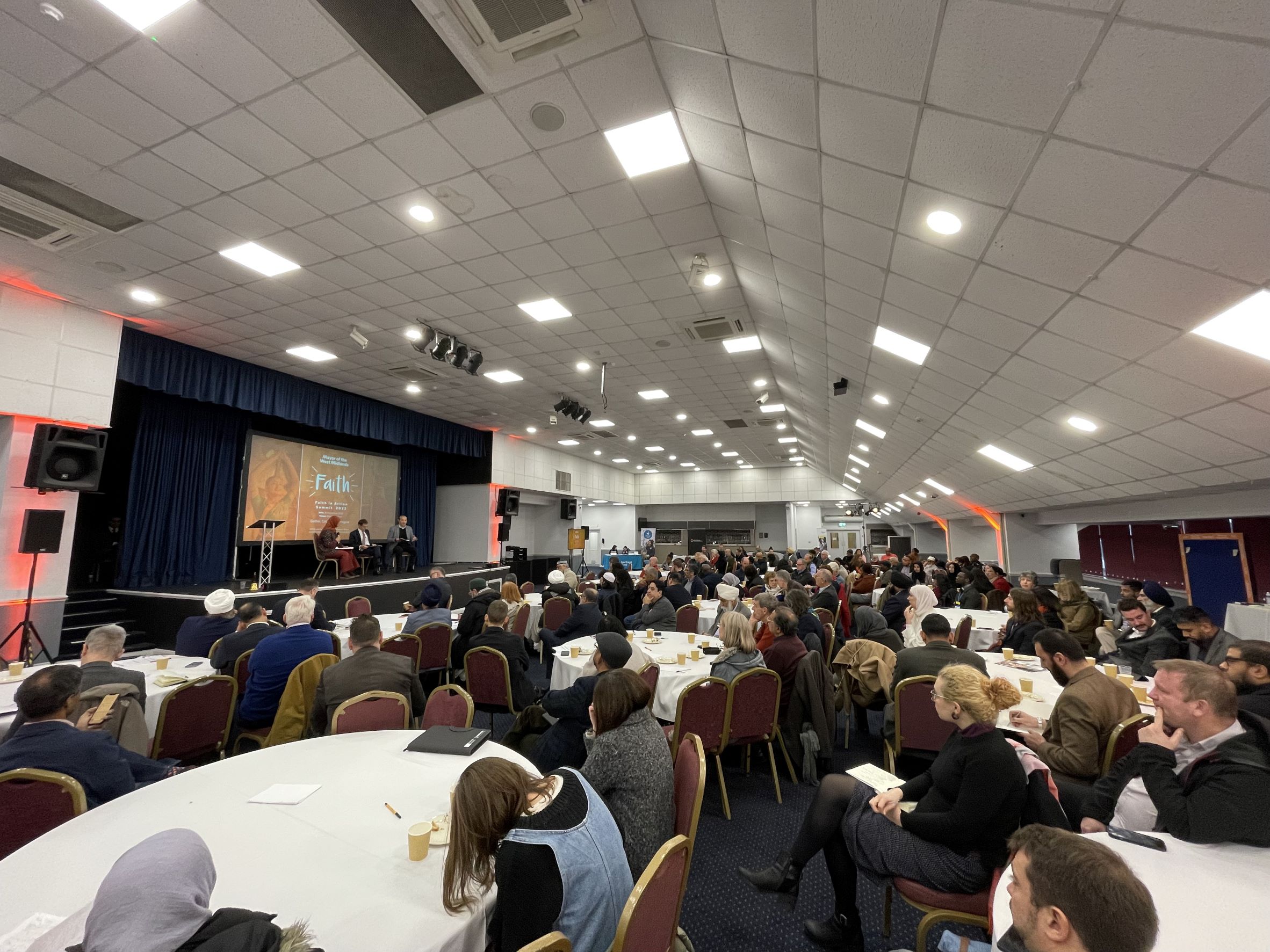 WMCA Race Equality Task Force

Faith in Action

Faith Strategic Partnership
Group 

Cost of living discussions
Partnership Board and Resilient Communities
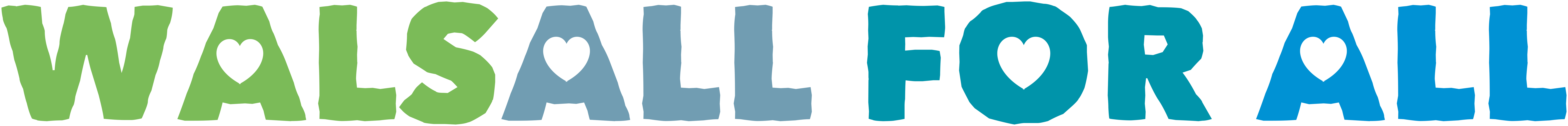 Word from the Walsall for All Chair – A’isha Khan


Representing diverse voices
Learning from best practice
Consultation vehicle
Influencer
Fair outcomes
Equality and human right laws 
Cultural advisors
Membership and governance
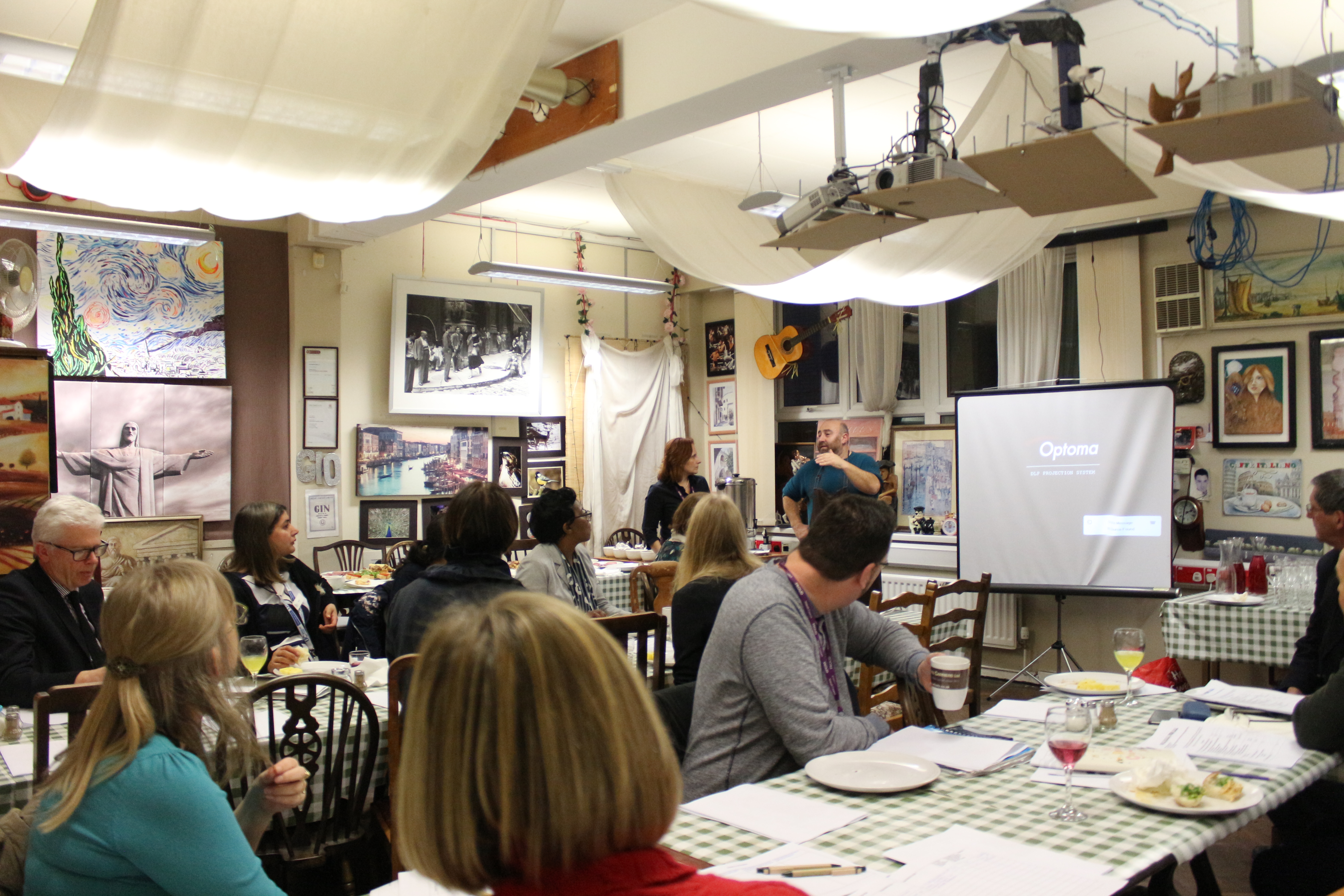 How can you get involved?
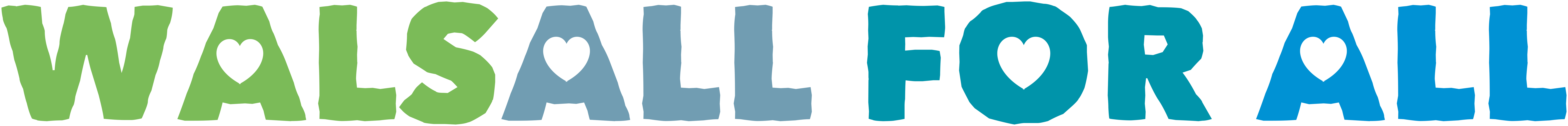 Social Media
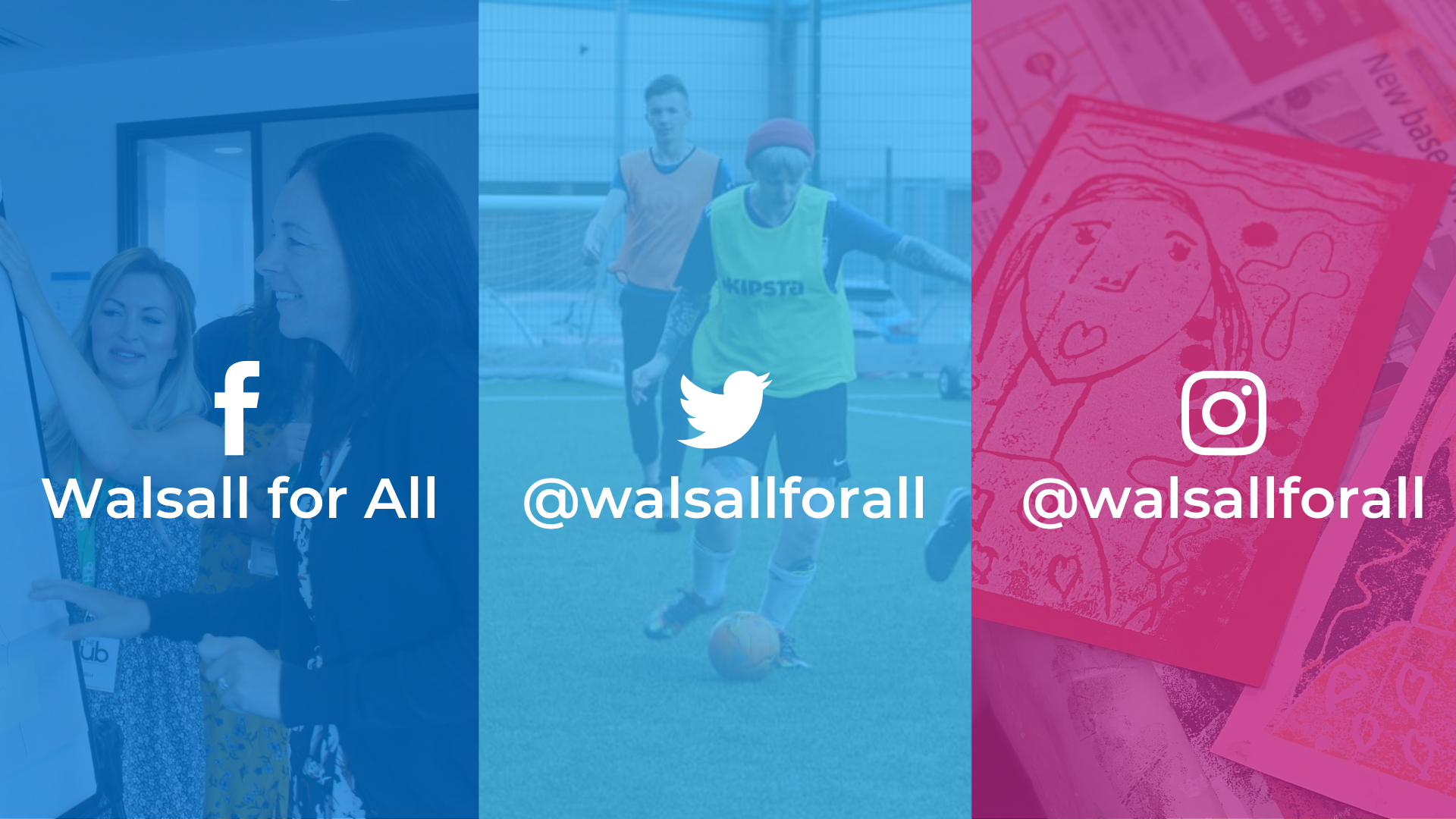 Email: walsallforall@walsall.gov.uk
Website: https://www.walsallforall.co.uk/